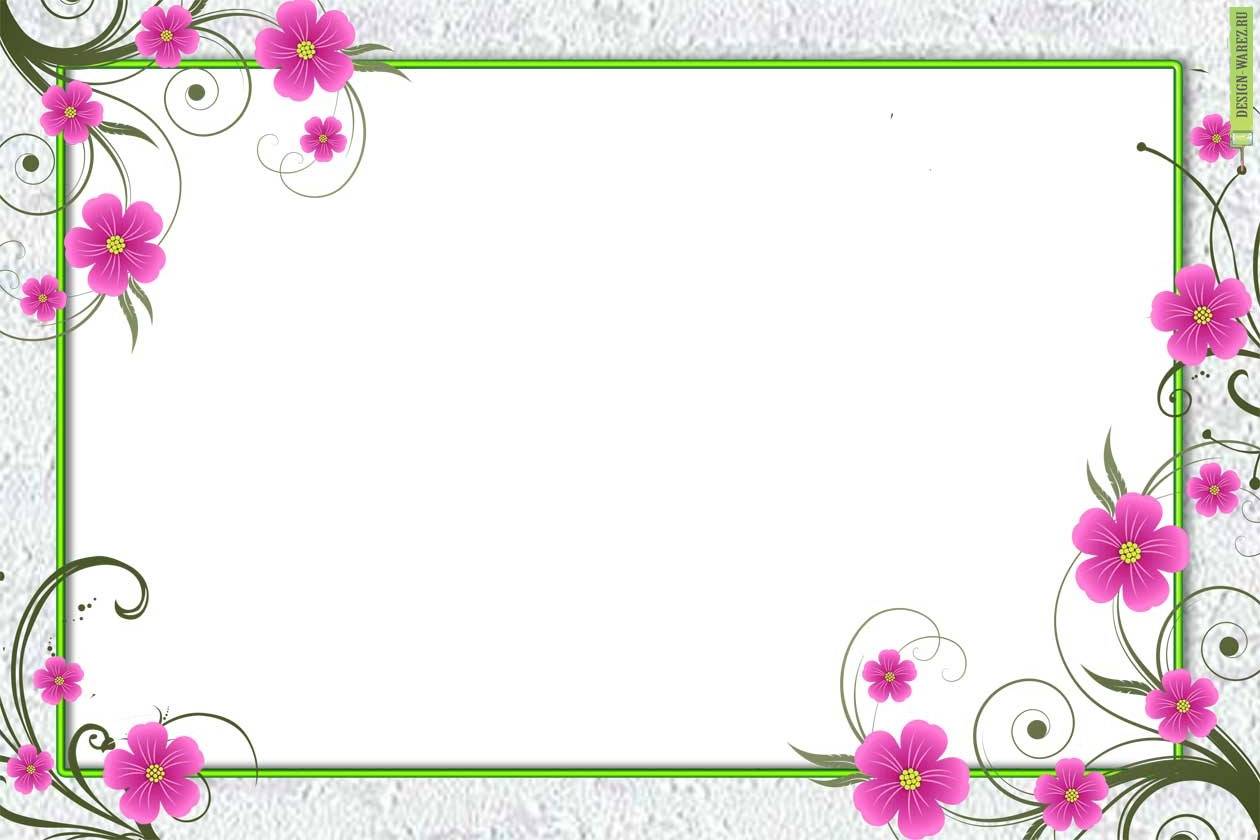 КОУ «Адаптивная школа-детский сад № 76» г. Омска.
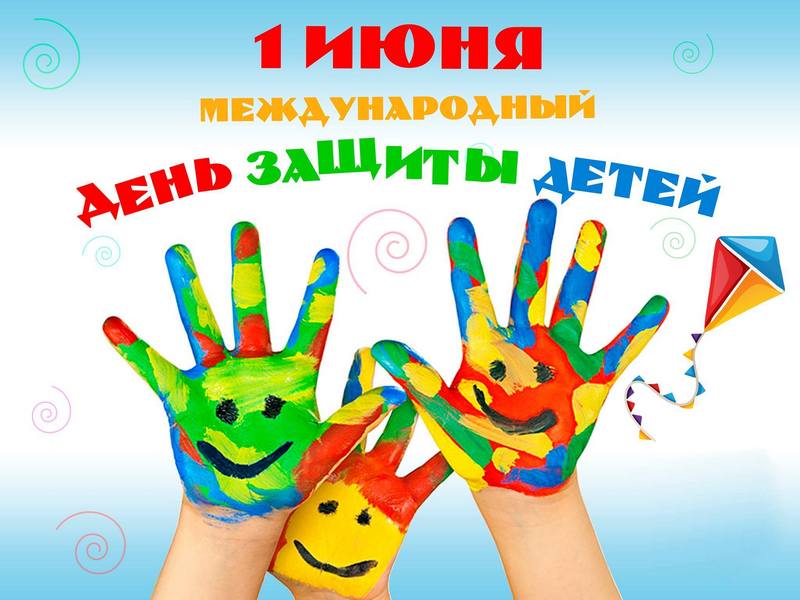 Выполнил: учитель  Бояринцева Г.А.
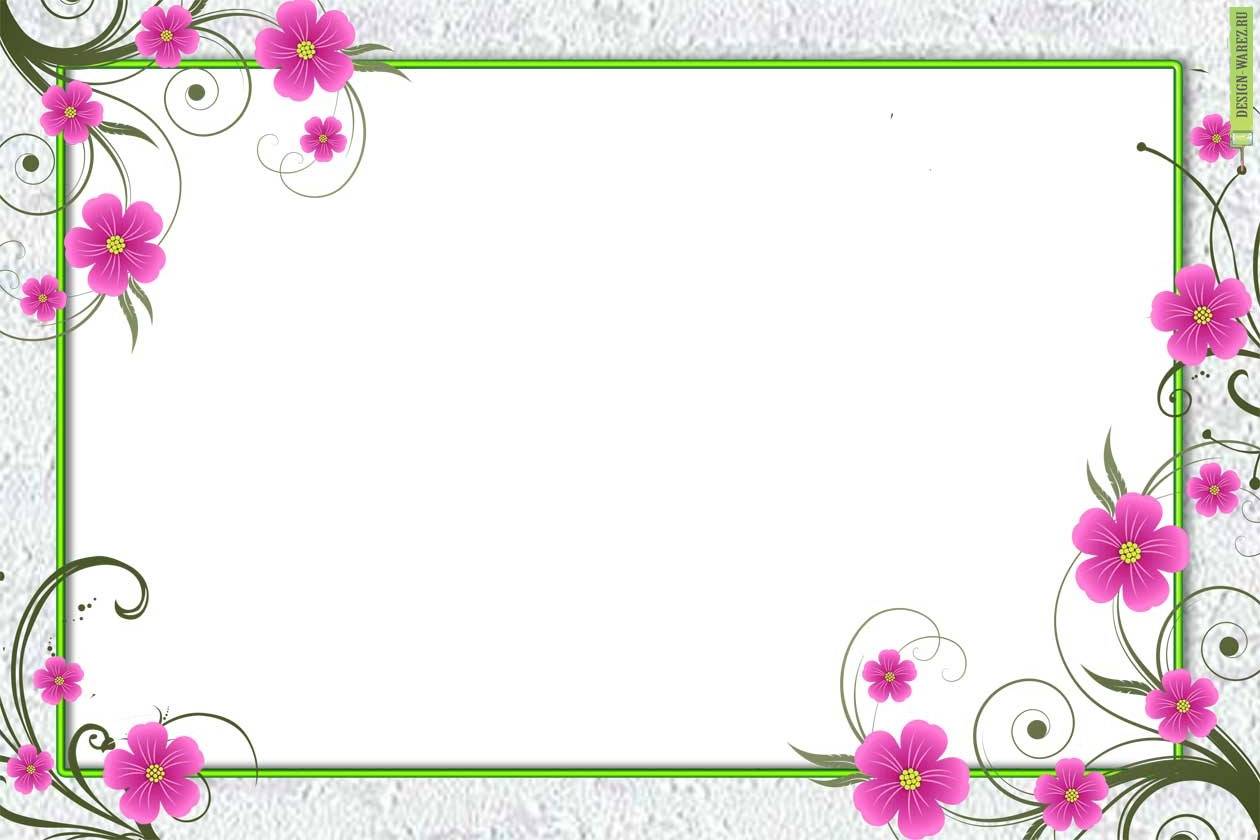 Сегодня самый главный праздник: «День защиты детей»!
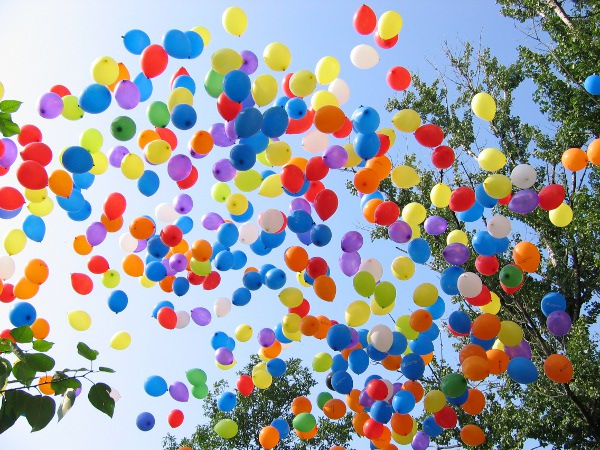 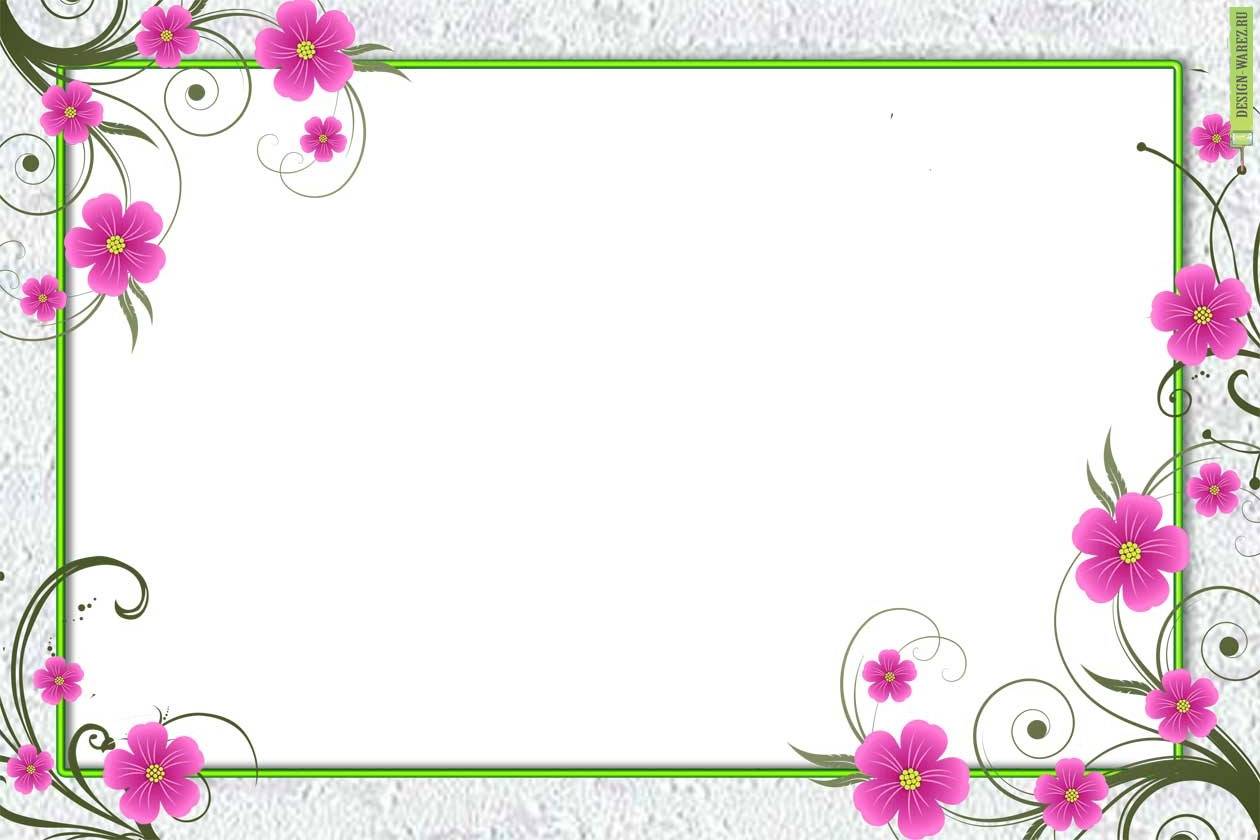 Чтобы свет не погас,Защитите входящихСотни ласковых глаз,В мир с надеждой смотрящих.
От беды защити,От невзгод и ненастья,От войны защити,Подари мир и счастье.
Мы в ответе, поверь,Лишь хватило бы силы!Защитите детей,Защитите Россию!
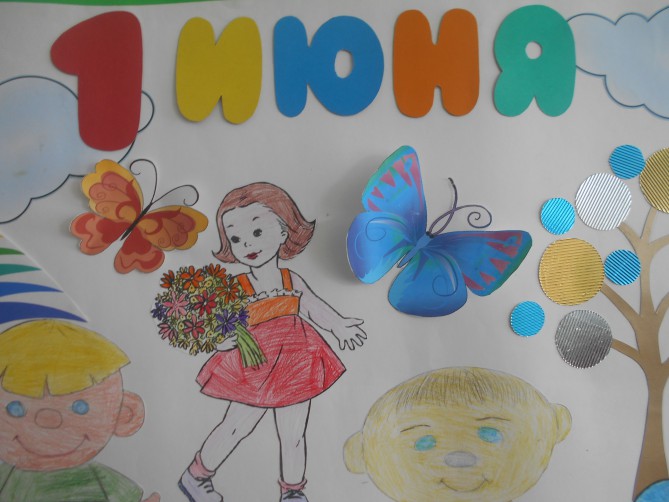 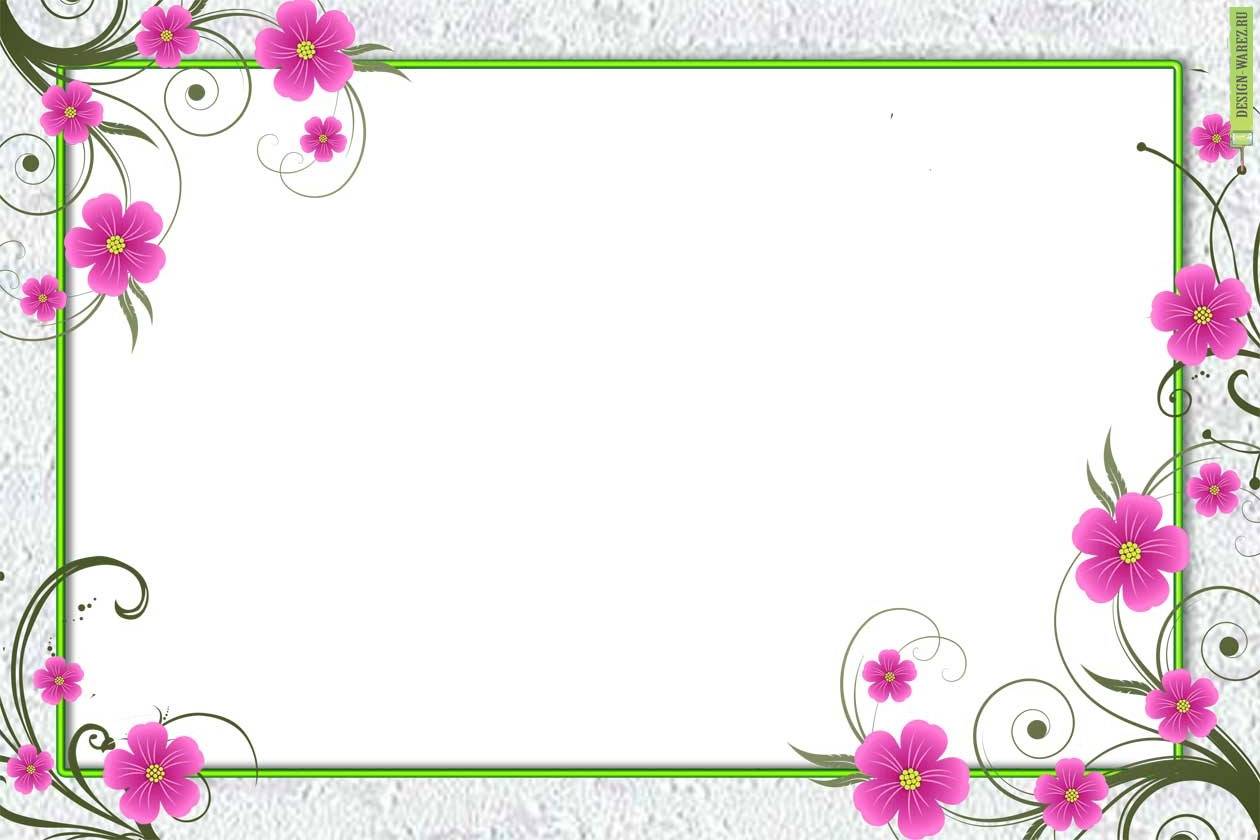 Лето – это та прекрасная пора, 
когда начинаются самые продолжительные каникулы. 
	Лето начинается с праздника детства – Международного Дня защиты детей. 


Дорогие ребята, 
я поздравляю вас с этим добрым, замечательным праздником. Пусть ваше детство будет радостным и  счастливым!
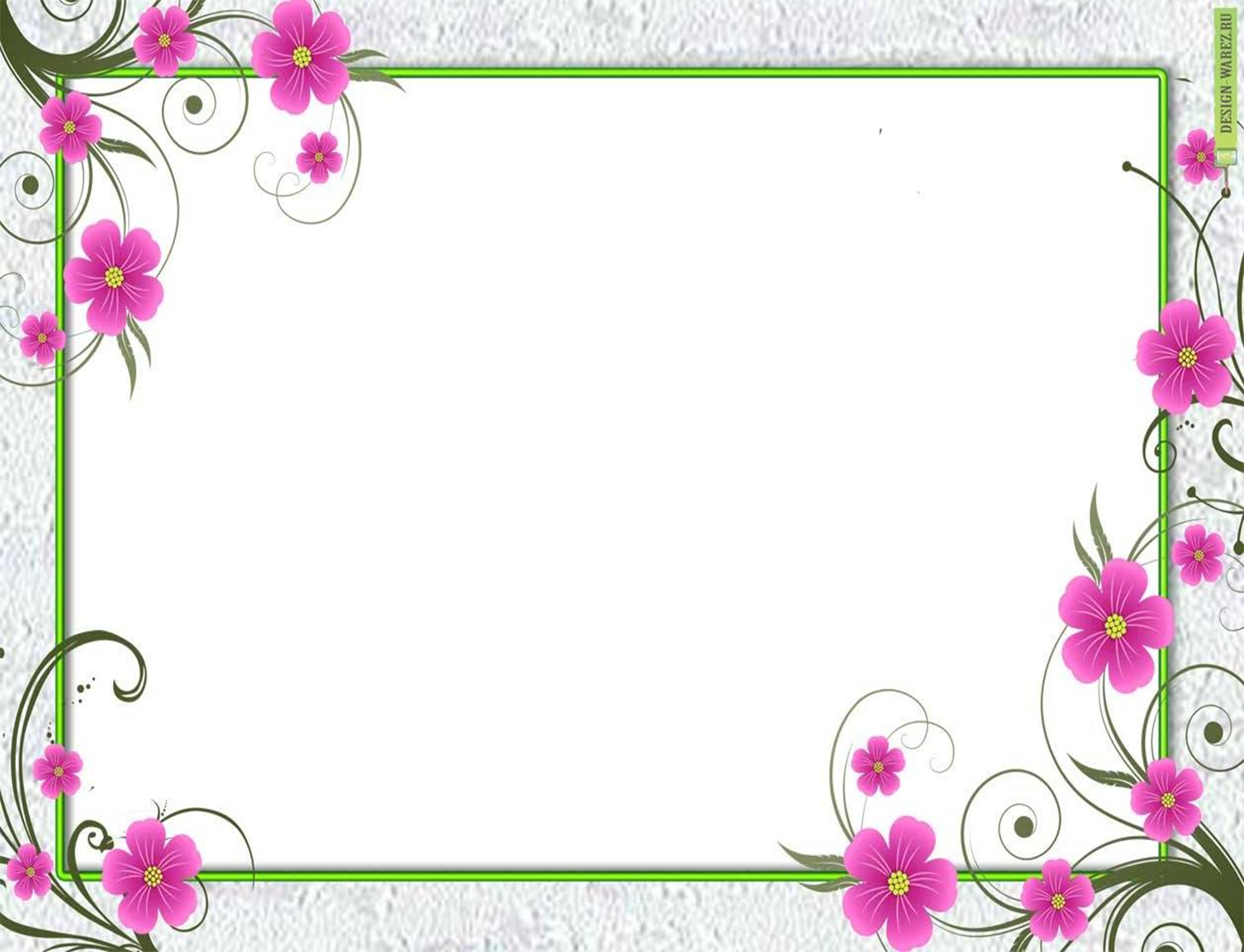 Ваша Галина Александровна